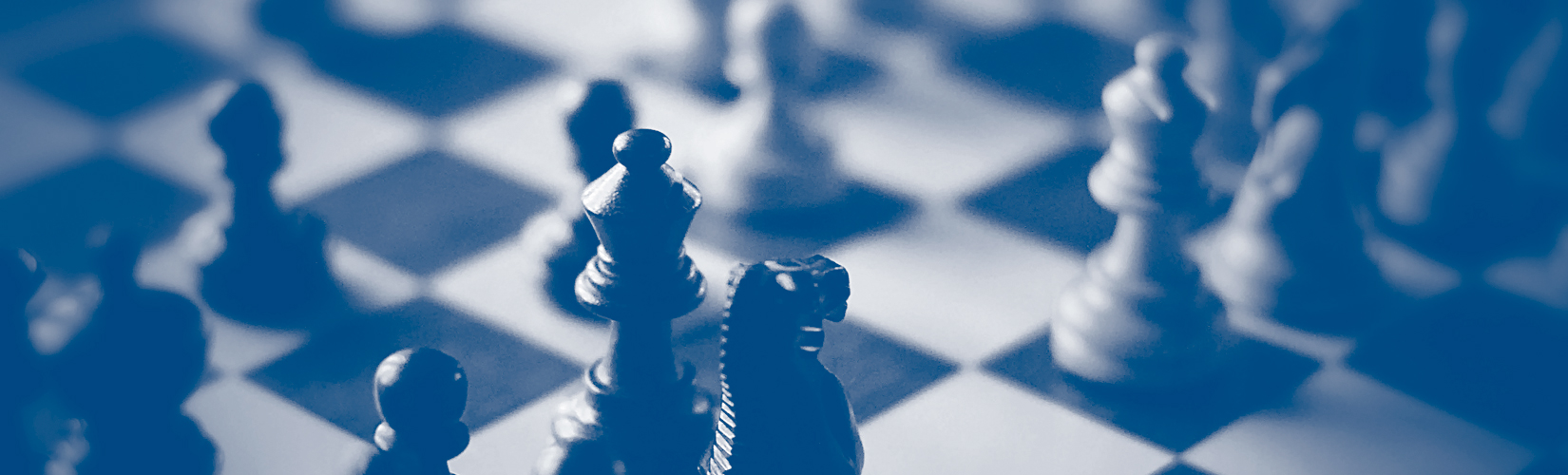 Defenda
Kwaliteitsadviesbureau
Carola Troll MSc Health Economics Policy and Law
www.defenda.nl
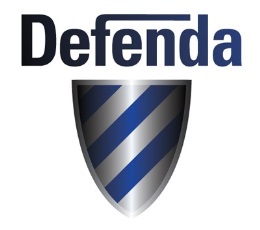 About Defenda …
Defenda Advies is opgericht door een zelfstandige, nieuwsgierige en analytische geest met de drijfveer om kwaliteit, doelmatigheid en effectiviteit van zorg en welzijn van kwetsbare mensen te realiseren en te borgen, zonder daarbij de hulpverleners die daaraan bijdragen tekort te doen.
About me …
Carola Troll, MSc Health Economics Policy and Law
Telefoon:	06 – 11 84 16 94
E-mail: 	info@defenda.nl
Linkedin:	https://www.linkedin.com/in/carola-troll-msc-health-economics-policy-law-9106172/
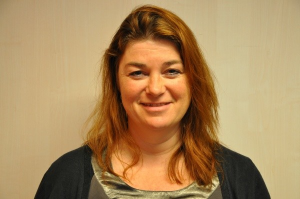 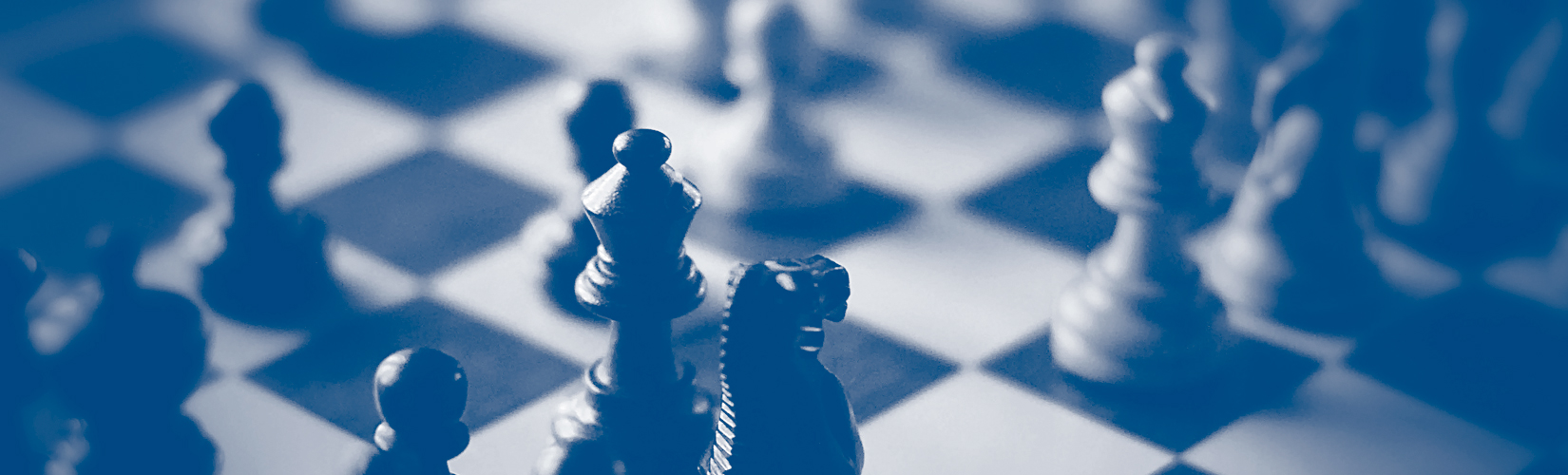 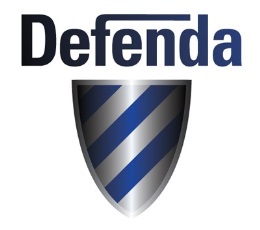 Eind 2018Kamerbrief ‘Brede schuldenaanpak’: Overkoepelende schuldenaanpak nodig!
De begrensde toegang en ernstige tekortkomingen op het gebied van bestaanszekerheid leiden tot onnodige zorgkosten in het onbegrensde (in principe voor iedereen toegankelijke) zorgdomein.
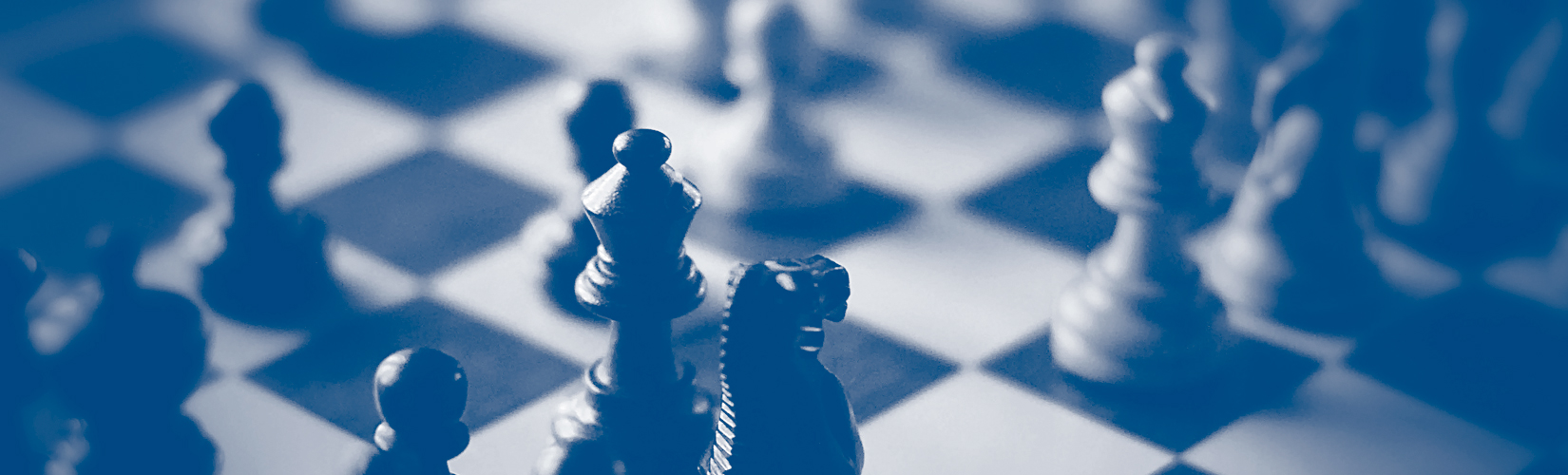 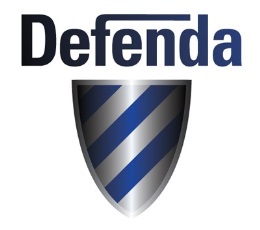 Samenhang tussen schulden en kosten gezondheidszorg is aangetoond
Studies tonen samenhang tussen schulden en bijvoorbeeld de mentale gezondheid (depressie), drank- en drugsproblemen, hoge bloeddruk, et cetera.
Alle uitkeringsgerechtigden samen nemen 58,2 procent van de kosten van de geestelijke gezondheidszorg voor hun rekening. (Rapport Taskforce, ‘De juiste zorg op de juiste plek’, 2018;p. 93)
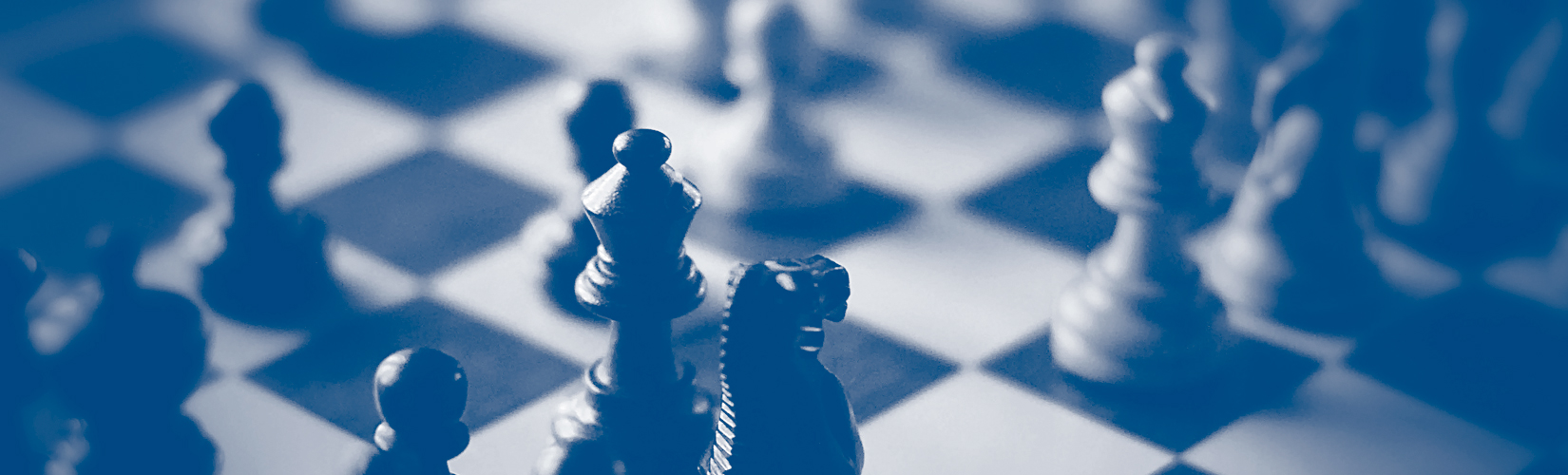 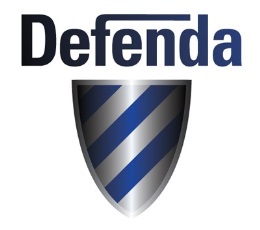 JZOJP:  Rapport Taskforce'De juiste zorg op de juiste plek’‘Ook bij schulden‘
Art. 2.1.2 WMO geeft aan gemeenten de opdracht om vanuit het sociale domein zoveel mogelijk geïntegreerde maatwerk oplossingen te bieden aan burgers, waar ook aansluiting met zorg onder valt
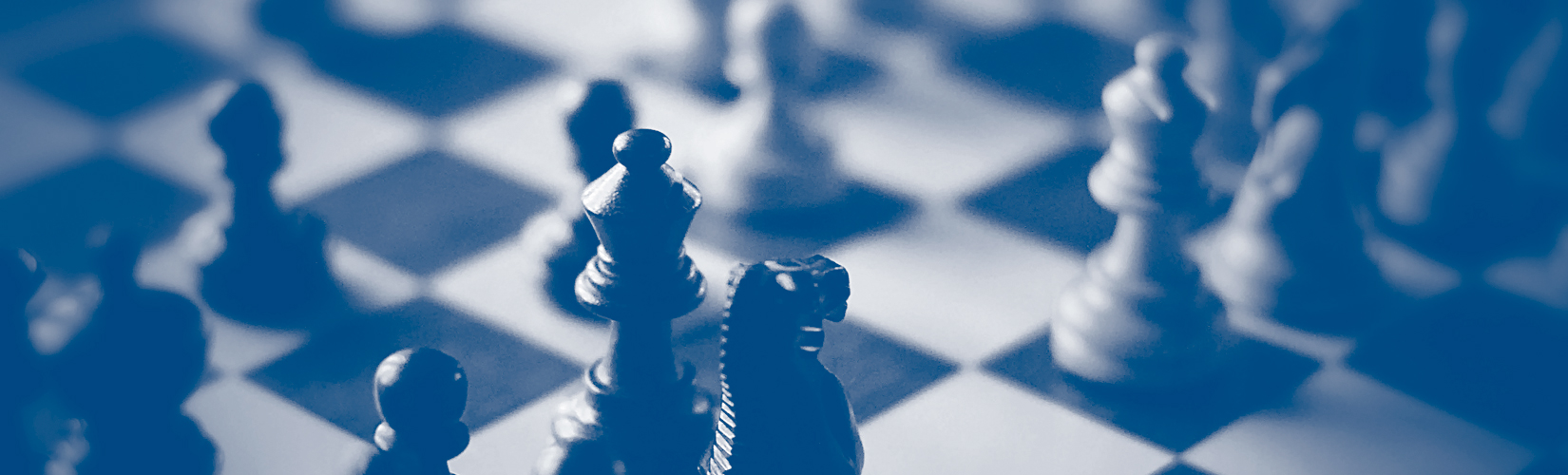 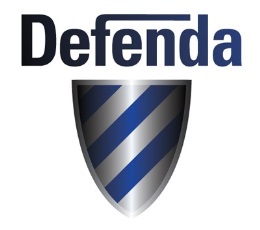 Vroegtijdige integrale hulp aan burgers bij schulden   voorkomt grotere zorgvraag en verlaagt kosten
Deelthema ‘juiste zorg op juiste plek’
Dus daarom aan u de vraag: 
Wilt u vernieuwende lokale aanpakken gericht op multiproblematiek (schulden en gezondheid) stimuleren en helpen opzetten?
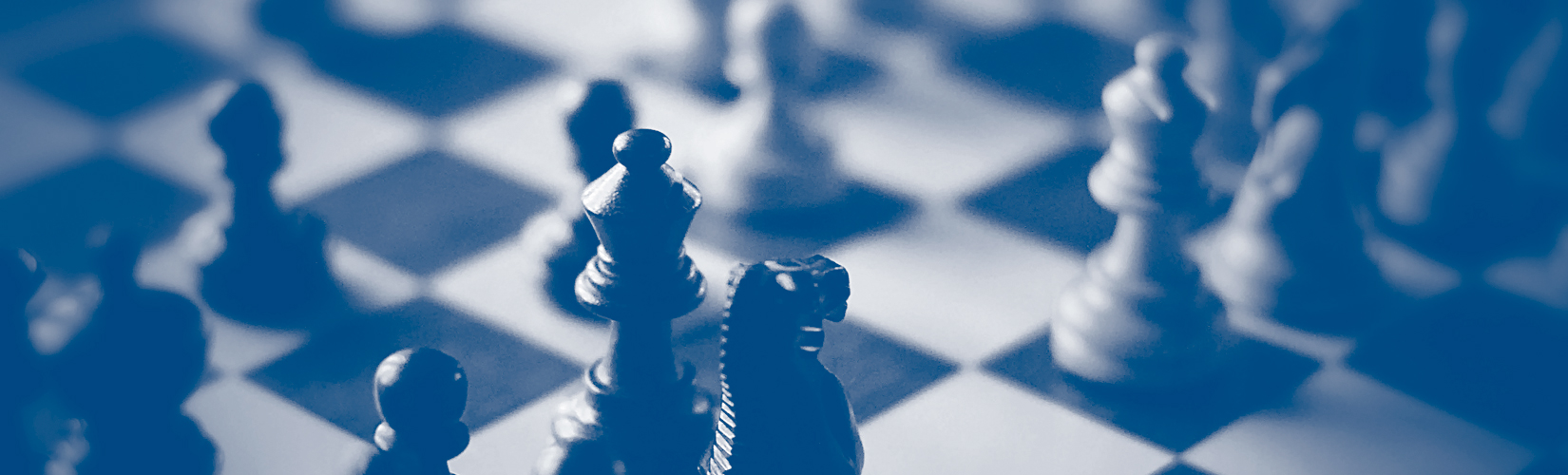 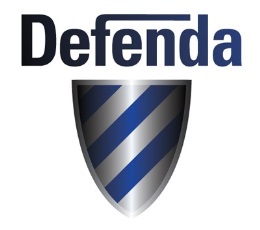 Voorbeeld uit praktijk
Cliënt in bewind moet zelf persoonlijk naar SHV voor intakegesprek. Al bij kennismakingsgesprek bij schuldhulpverlener wordt door SHV  aangegeven dat bewindvoerder de zelfredzaamheid van de burger belemmert omdat zij haar post naar kantoor moet doorsturen. Vertrouwensrelatie tussen bewindvoerder en cliënt komt hierdoor onder spanning te staan. Cliënt stopt met bewind maar komt niet in SHV traject omdat zij niet zelfredzaam is ten gevolge van de multi problematiek in haar leven.
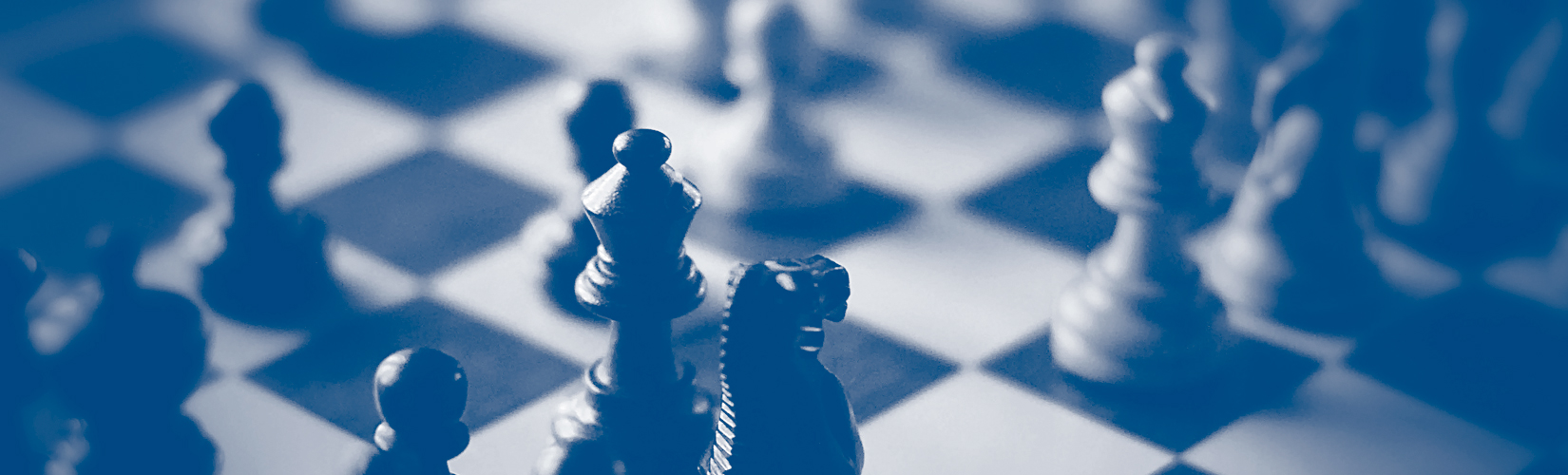 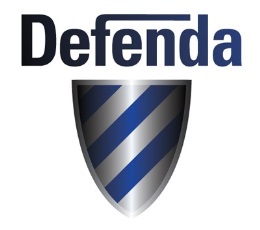 Knelpunt:Samenwerking door tegengestelde belangen van hulpverleners en het ‘niet spreken van dezelfde taal’
Het zijn daarbij vaak kwetsbare burgers met een meervoudige zorgvraag en hoge zorgkosten (bijvoorbeeld de overlap van GGZ zorg, wijkverpleging, maatschappelijke  ondersteuning en schuldhulp) die hiervan de dupe zijn.
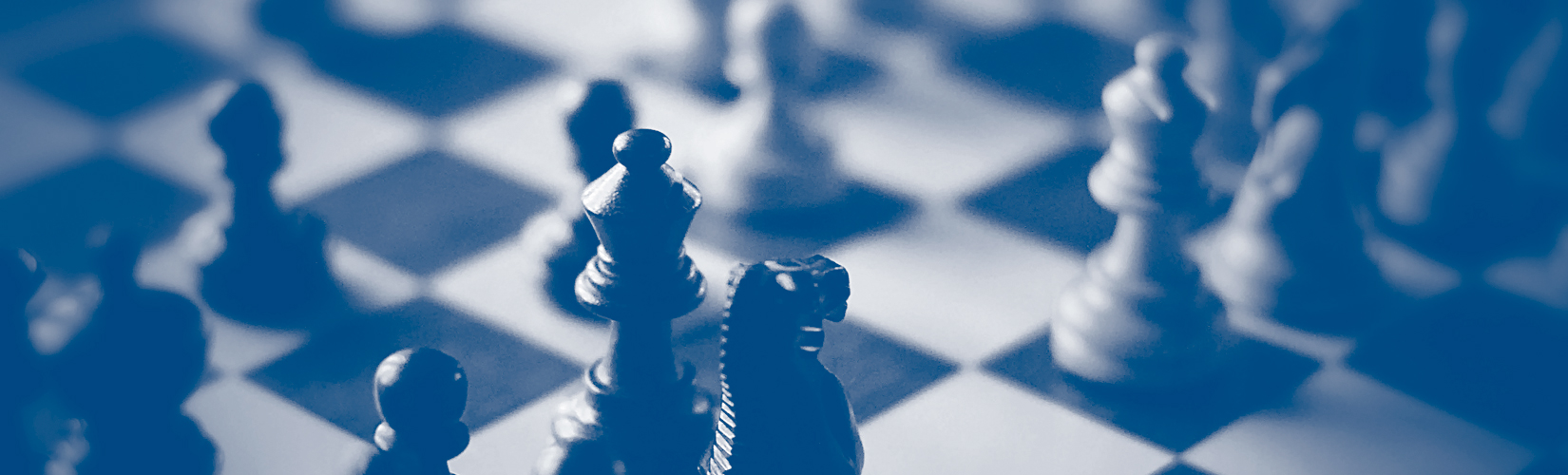 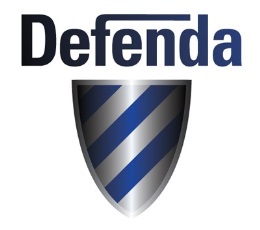 Doel initiatief
Verhogen van doelmatigheid  door effectievere schuldhulpverlenings-trajecten en geleverde zorg    hogere slagingspercentages en verlaging van de duur en kosten van zorg
Verhogen van kwaliteit van zorg en hulpverlening door vanuit patiënt-gerichte visie gestandaardiseerd zorgprogramma op te zetten met alle relevante partijen
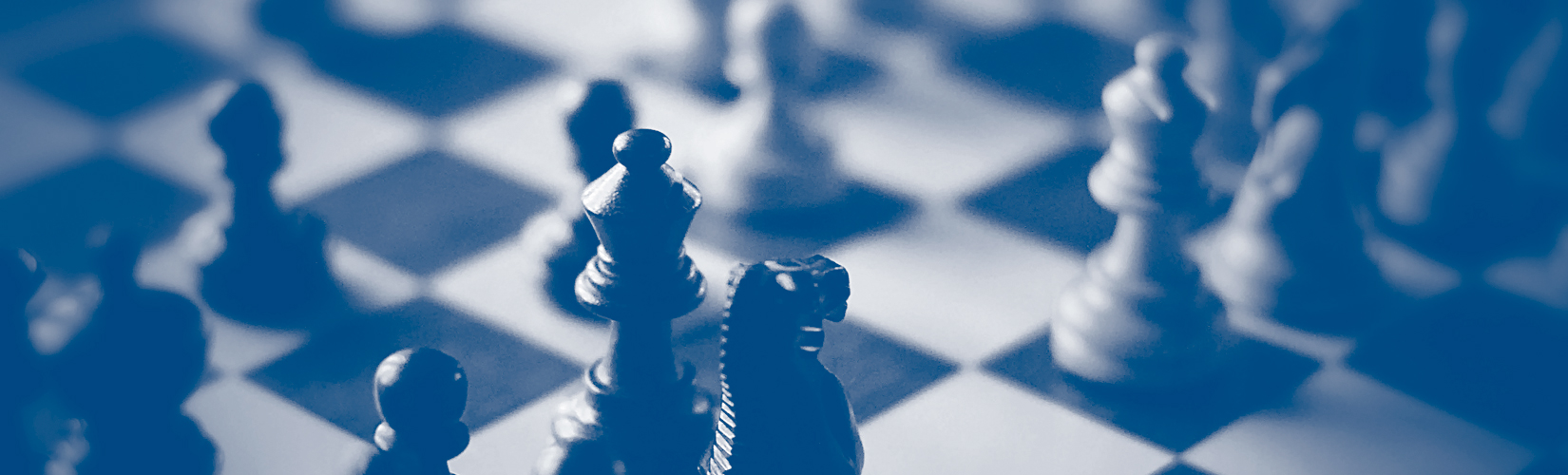 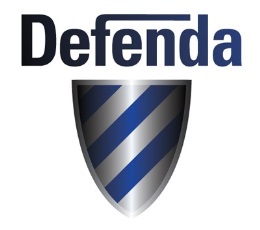 Stappenplan
Startimpuls door schrijven projectplan / businesscase (pilot Zonmw subsidieprogramma?)
Uitvoering projectplan/ BC in regio initiatief (via regio impuls Zonmw?)
Evalueren PP/ BC en indien effectief borgen van het integraal schuldenprogramma
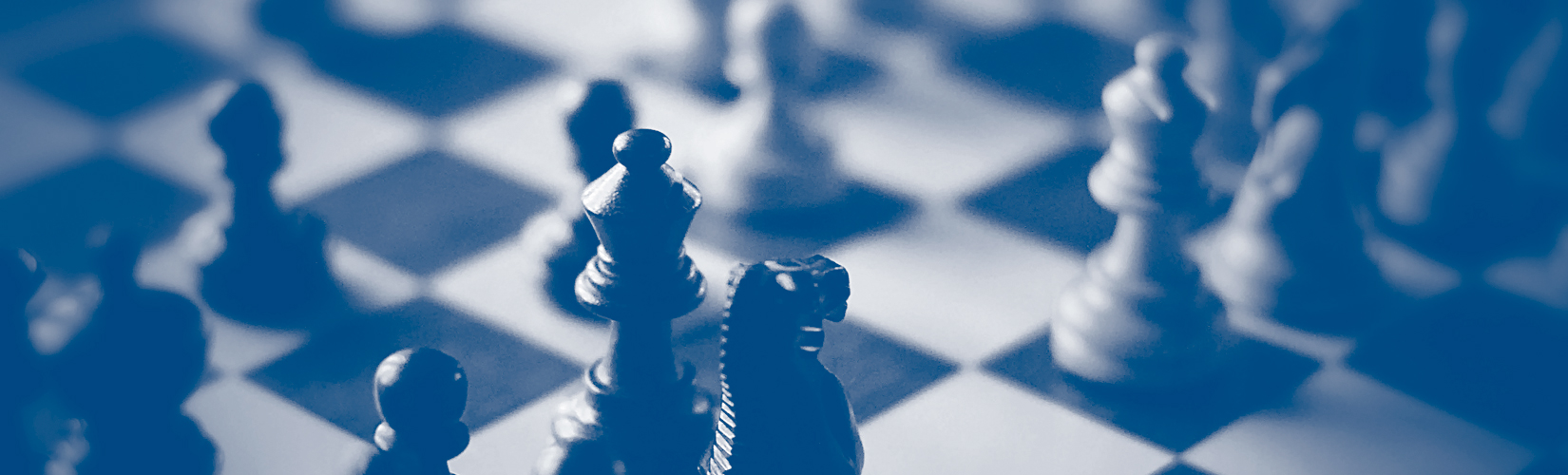 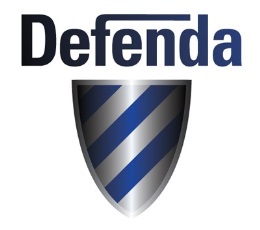 Fase 1Startimpulsprojectplan/ businesscase
Standaardisering van hulpverlening door opstellen protocol met daarin benodigde disciplines
Opstellen gezamenlijk opleidingscurriculum  van alle betrokken professionals waarin de cliënt met schulden centraal staat en vanuit het gezamenlijk doel gedacht wordt: 
schuldenvrij     gezondheidswinst    verhoging participatie in de maatschappij en verlaging kosten
Uitwerking integrale bekostiging component
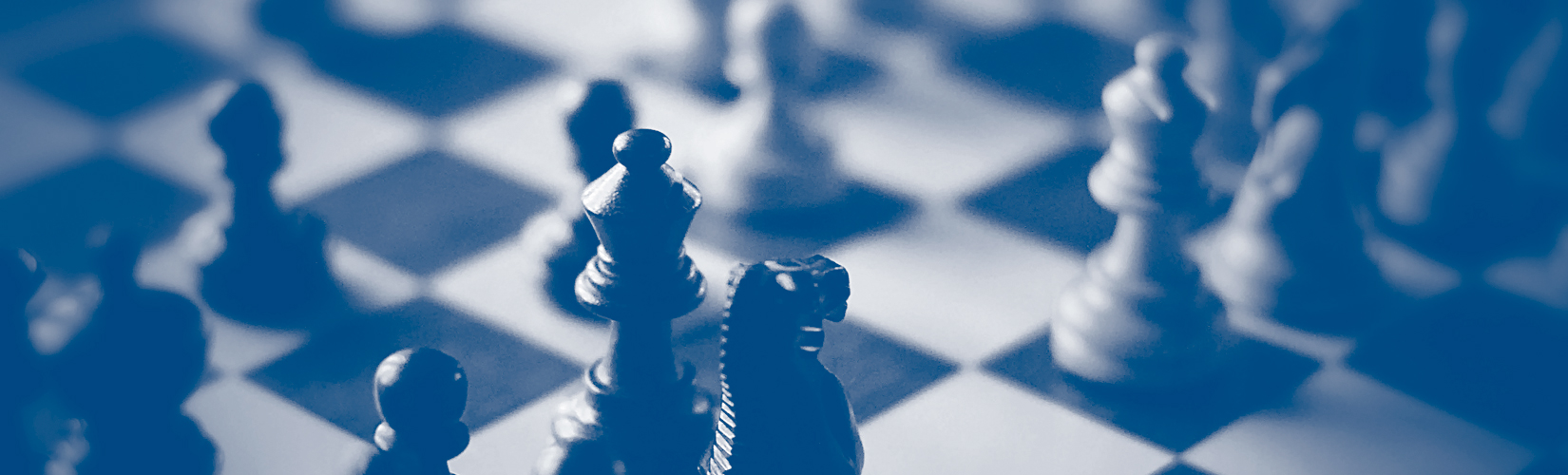 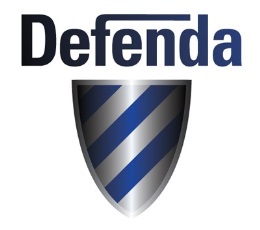 Dank voor uw aandacht




Carola Troll
Telefoon:	06 – 11 84 16 94
E-mail: 	info@defenda.nl
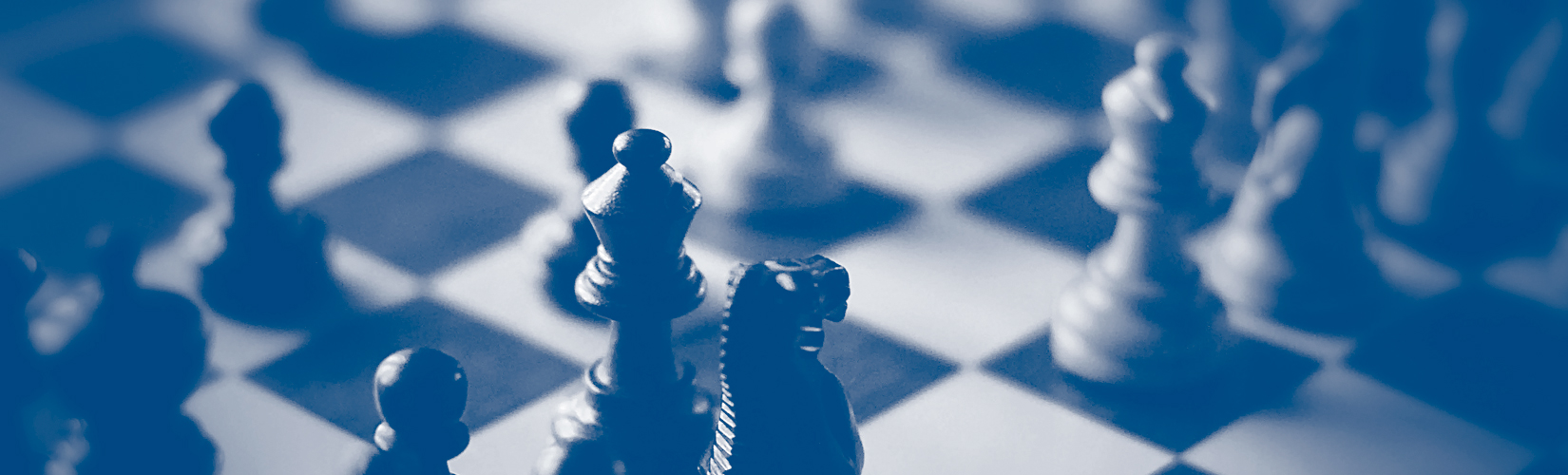